Rebus Time!
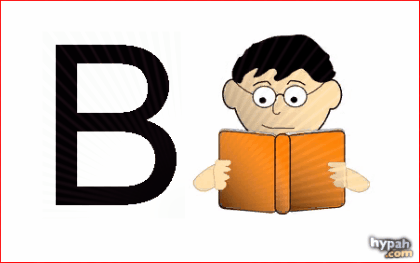 Ребусы  для учащихся 
4 - 7 классов
Автор:
Ольга Михайловна Степанова,                      учитель английского языка 
МБОУ «Цивильская СОШ №1 
имени Героя Советского Союза                             М.В. Силантьева»
города Цивильск Чувашской Республики
2019
#1
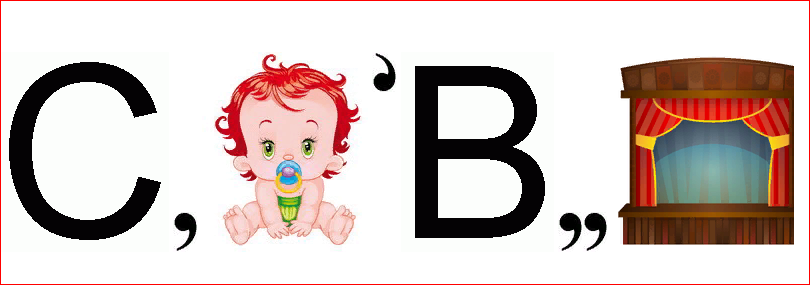 #2
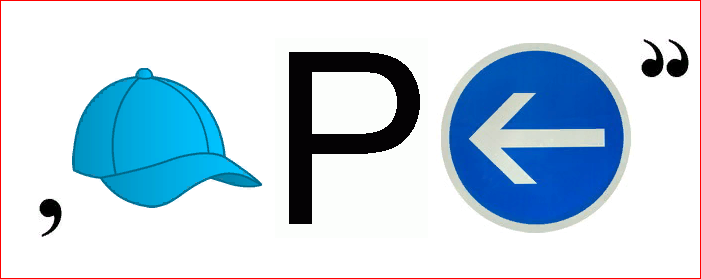 #3
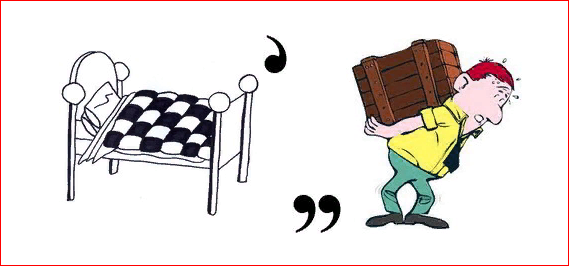 #4
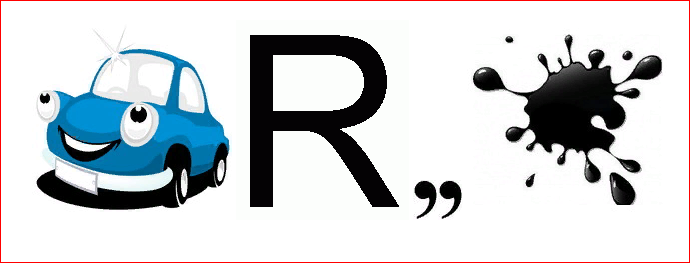 #5
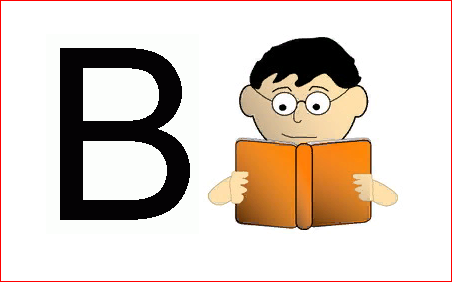 #6
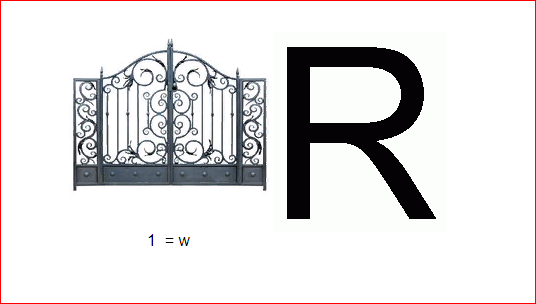 #7
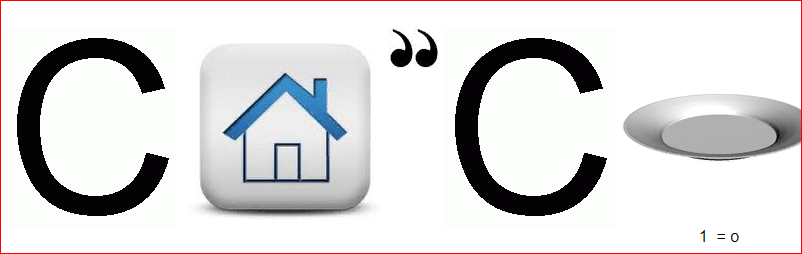 #8
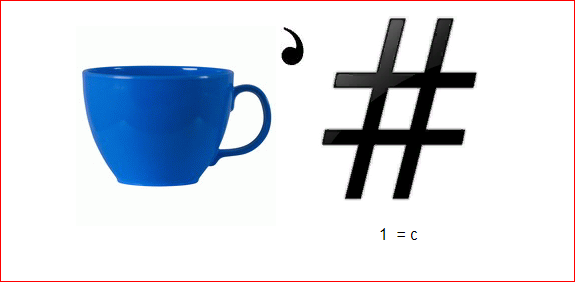 #10
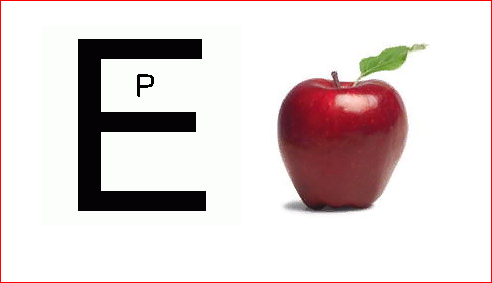 #11
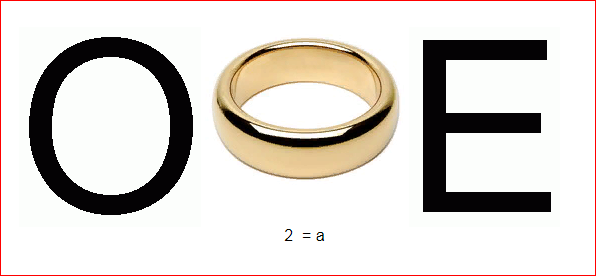 #12
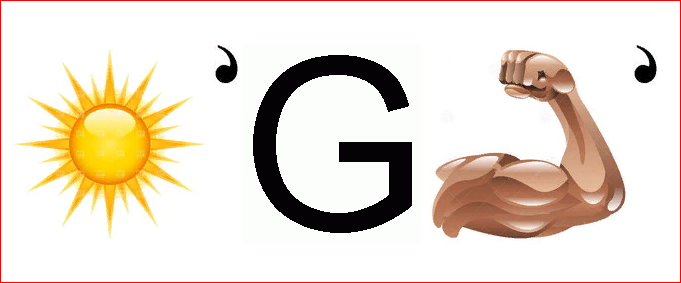 The End
answers
Source:
Rebus Generator http://rebus1.com